Лекция 4
Емкостный ВЧ разряд
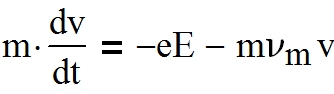 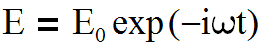 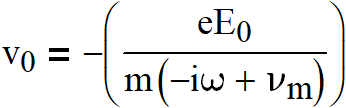 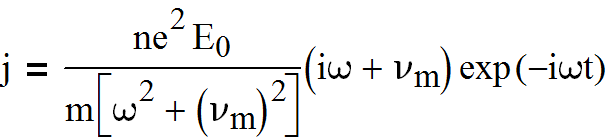 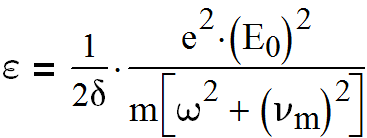 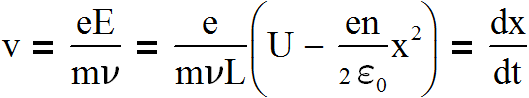 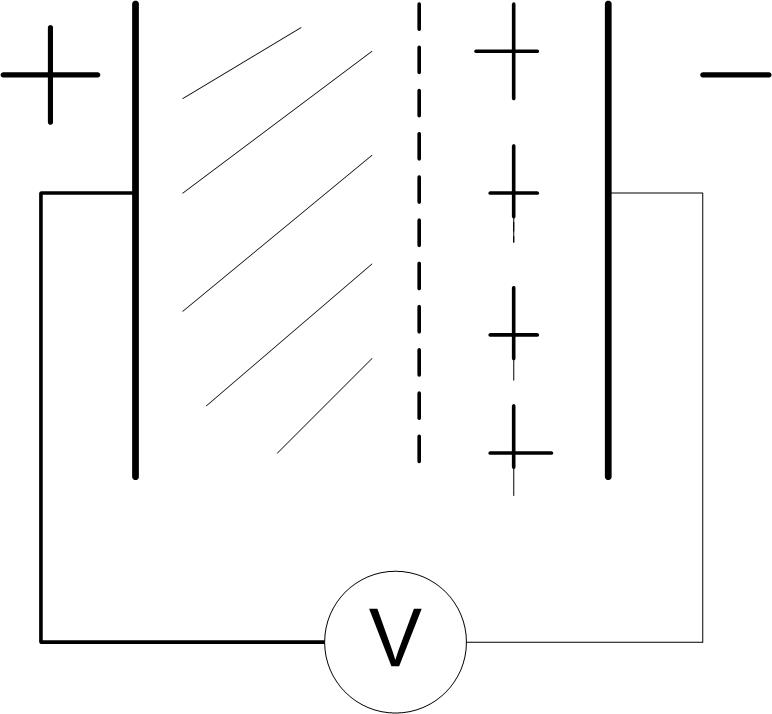 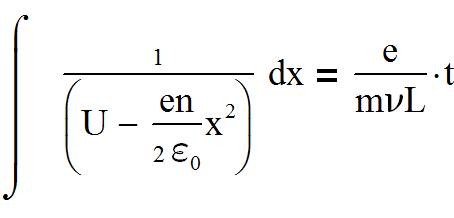 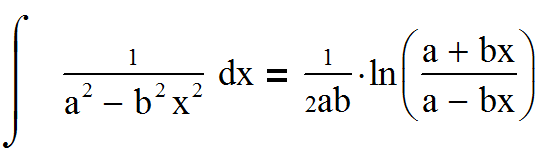 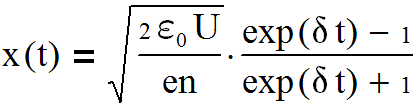 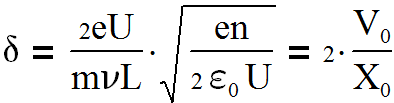 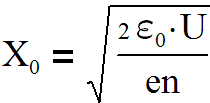 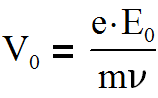 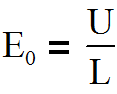 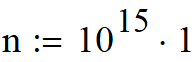 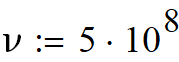 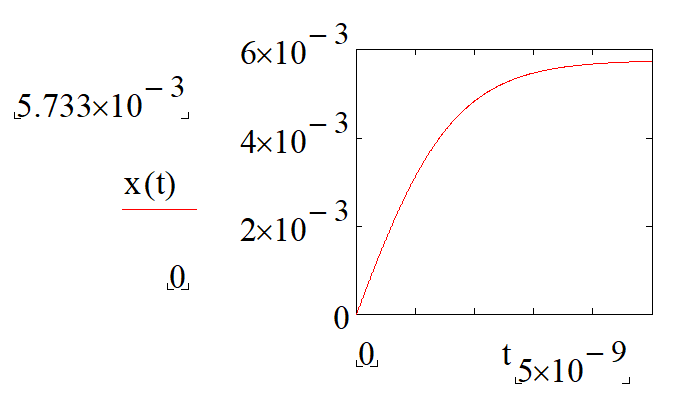 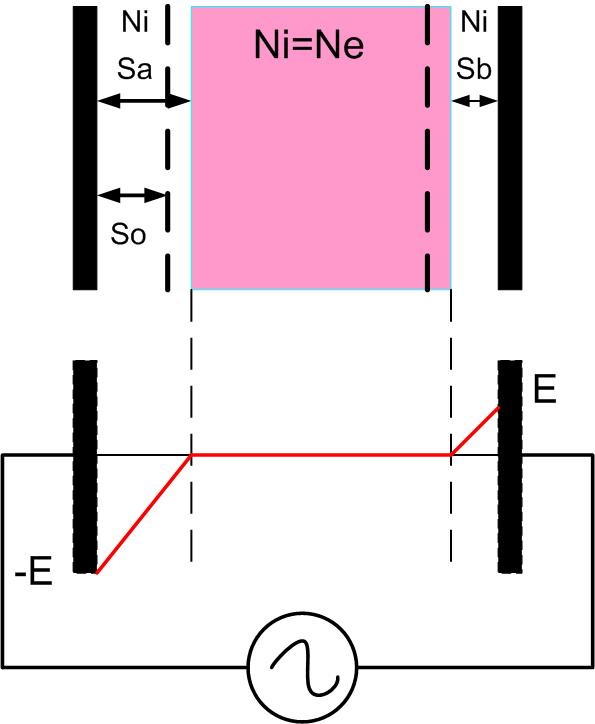 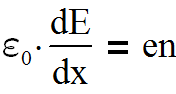 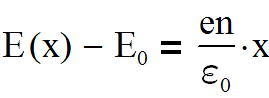 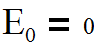 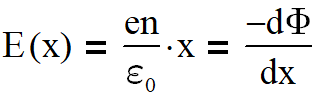 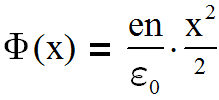 Распределение потенциала
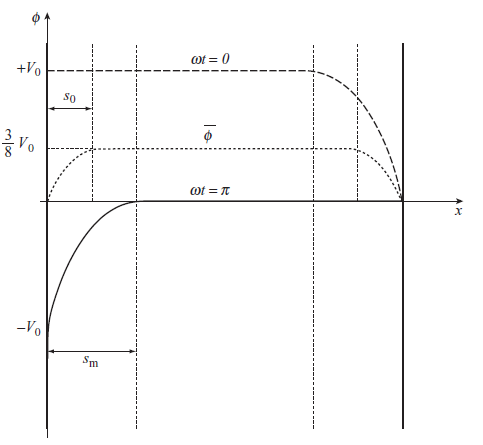 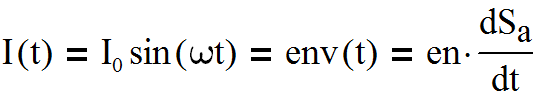 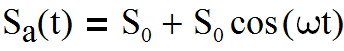 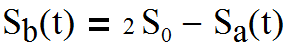 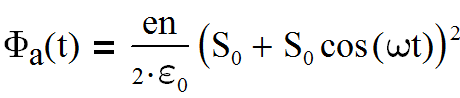 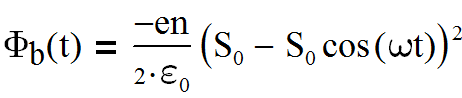 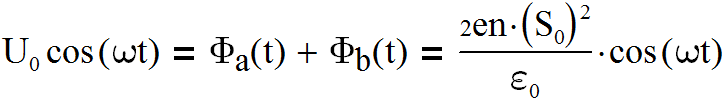 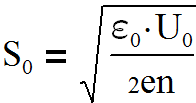 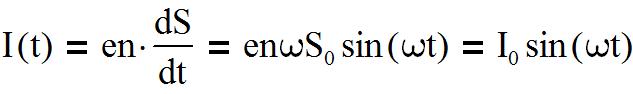 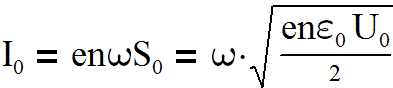 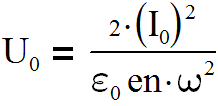 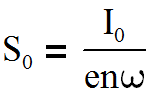 Средний потенциал плазмы
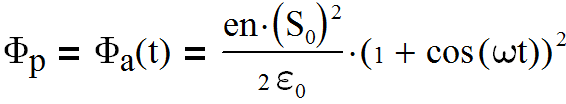 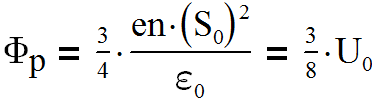 Мощность, выделяемая в плазе и в слое
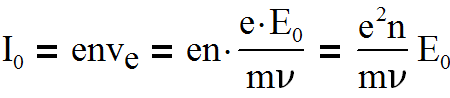 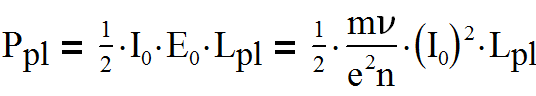 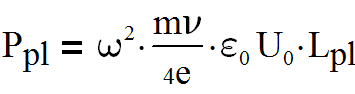 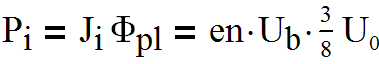 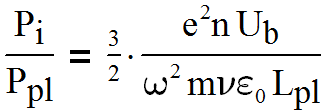 Неоднородная модель
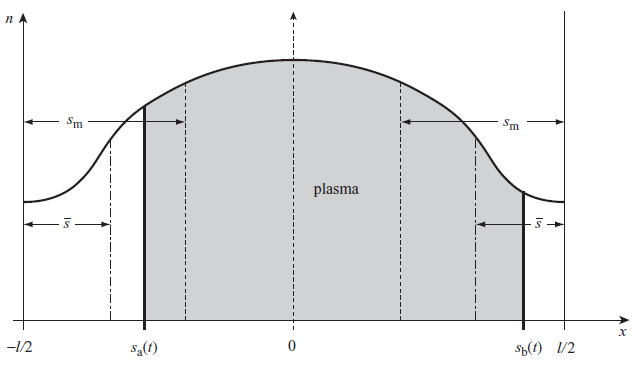 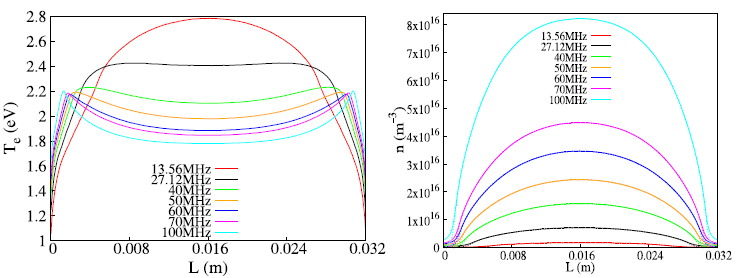 Двухчастотный разряд
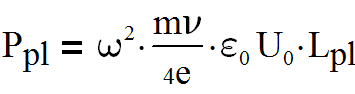 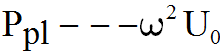 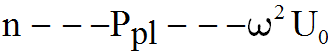 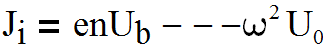 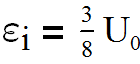 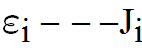 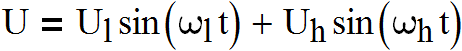 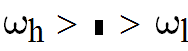 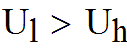 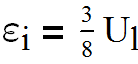 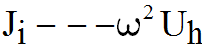